COMPLETE LAND LAWText, Cases, and Materialsby Barbara Bogusz and Roger Sexton
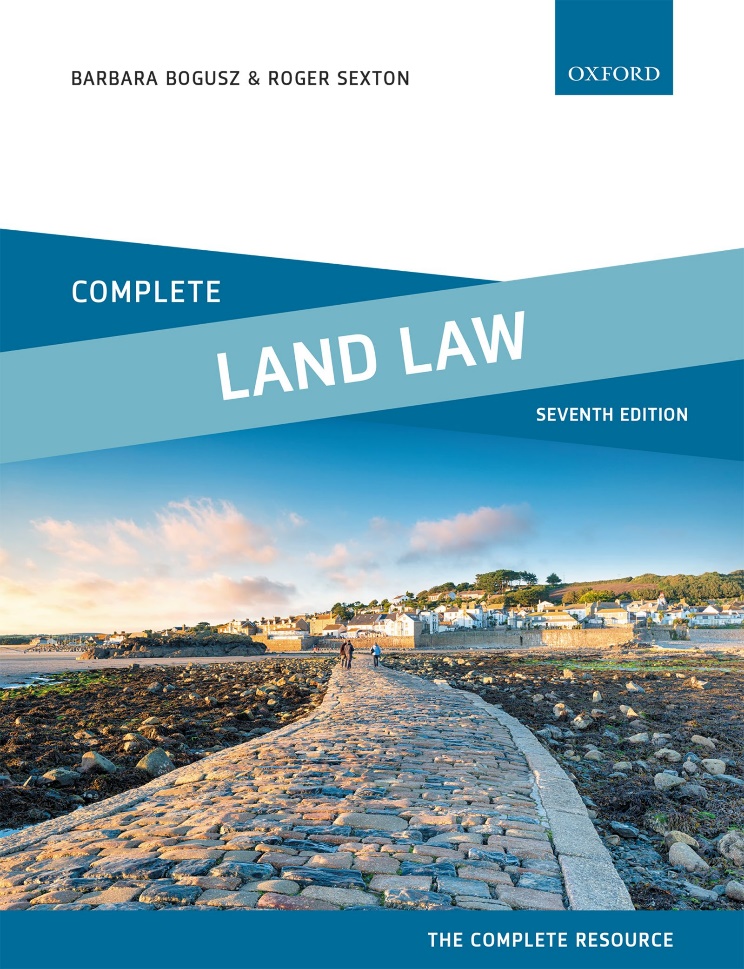 © Barbara Bogusz & Roger Sexton 2022
Part 1Introduction: Estates and Interests In LandChapter 03Creation of Legal and Equitable Rights in Land
© Barbara Bogusz & Roger Sexton 2022
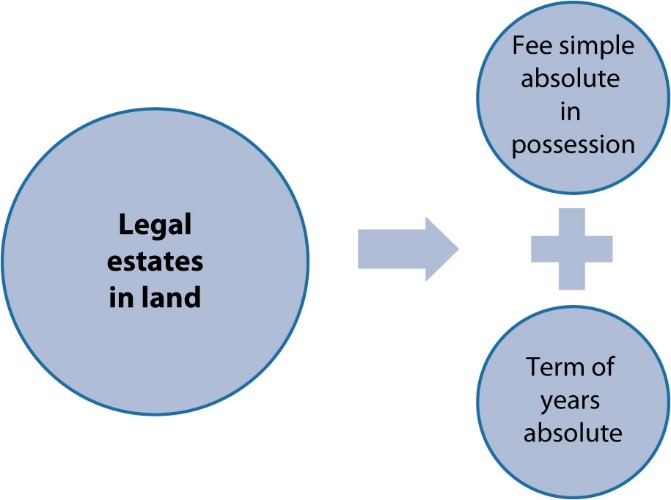 Diagram 3.1 Legal estates in land after 1925
© Barbara Bogusz & Roger Sexton 2022
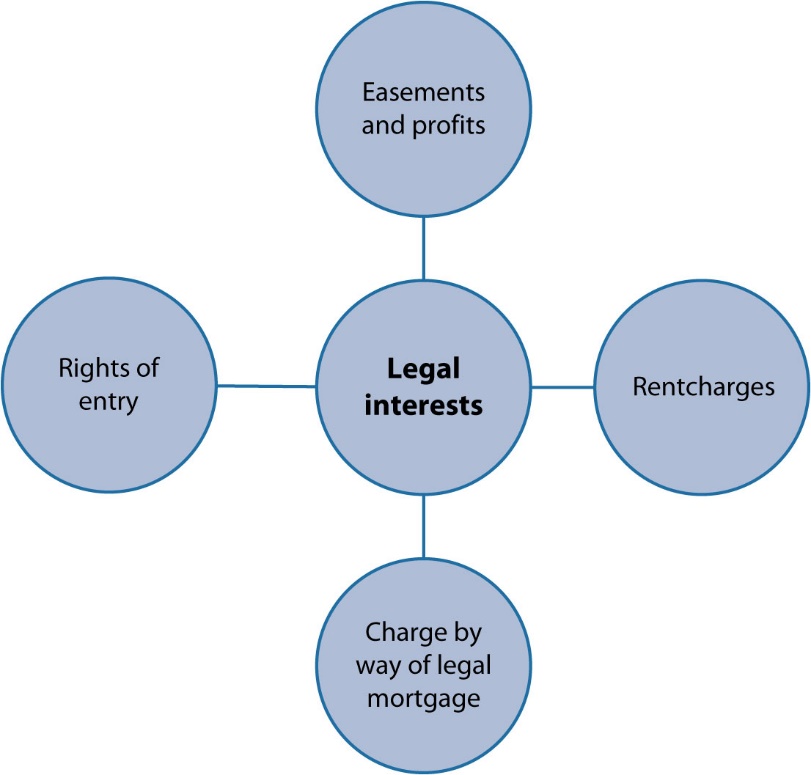 Diagram 3.2 interests capable of being legal
© Barbara Bogusz & Roger Sexton 2022
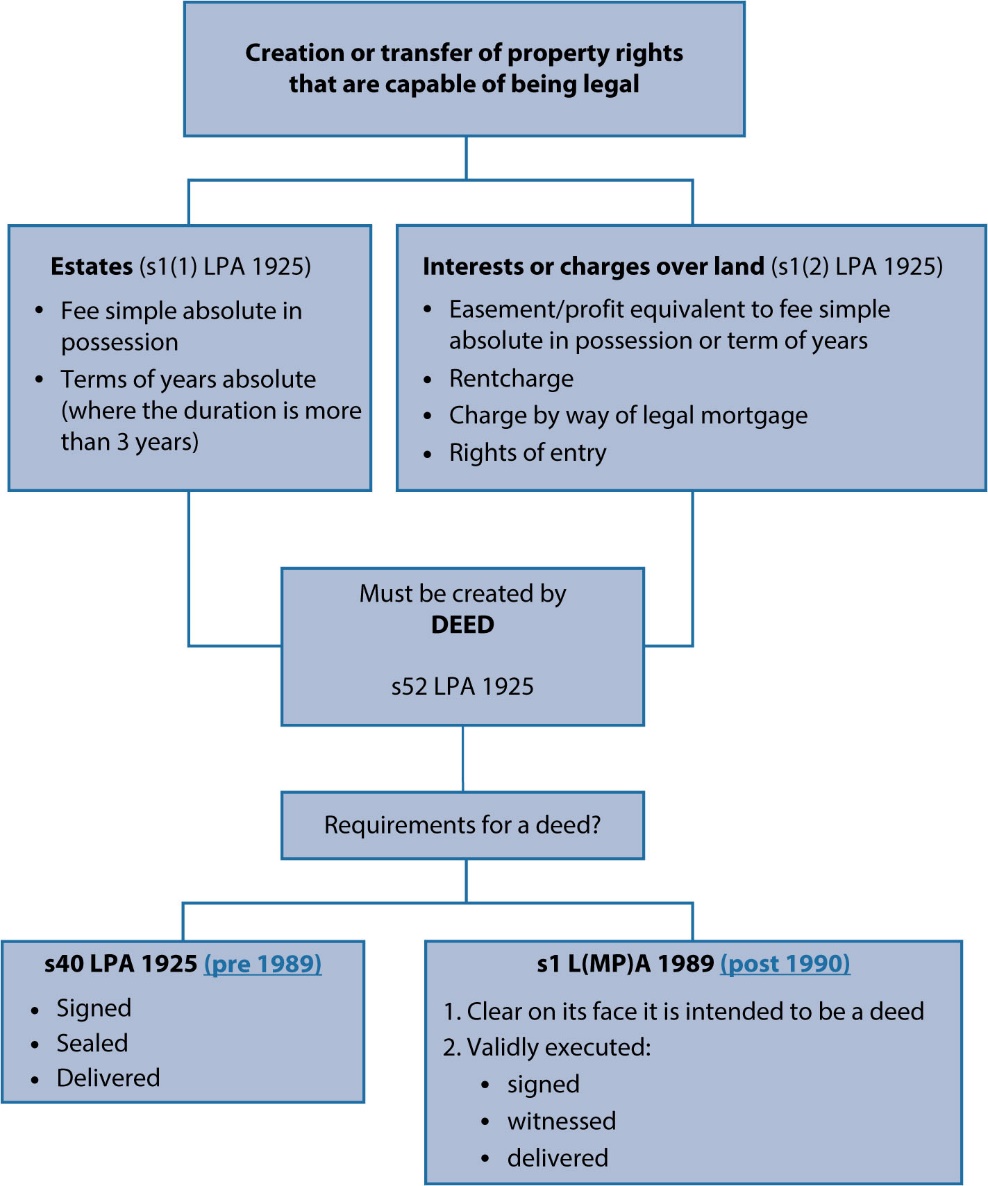 Diagram 3.3 Creation or transfer of legal property rights
© Barbara Bogusz & Roger Sexton 2022
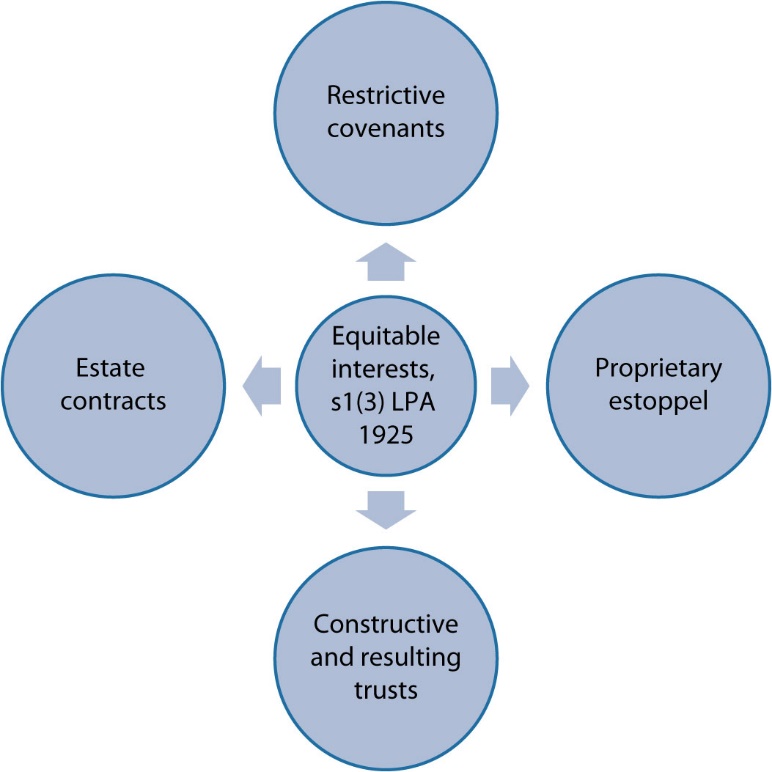 Diagram 3.4 Equitable interests: there is no legal equivalent
© Barbara Bogusz & Roger Sexton 2022
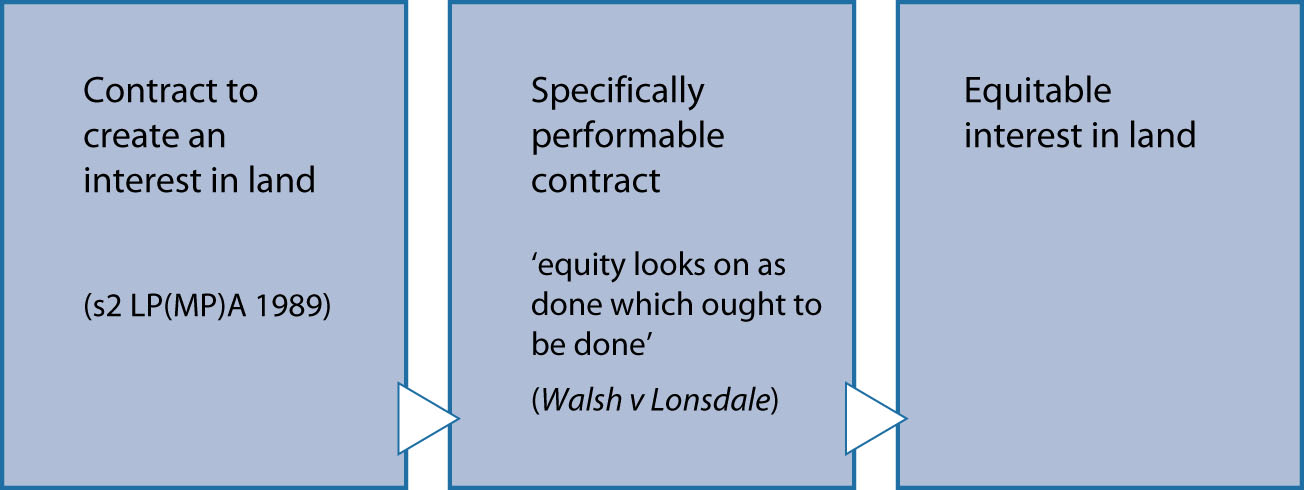 Diagram 3.5 Contract to create rights in land can be an equitable interest
© Barbara Bogusz & Roger Sexton 2022